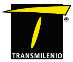 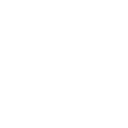 Subgerencia de Atención al Usuario
y Comunicaciones
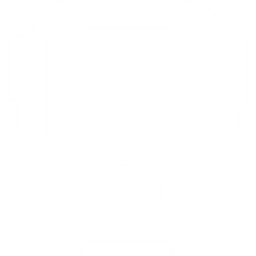 Localidad Rafael Uribe Uribe
Rendición de Cuentas vigencia 2020
TRANSMILENIO S.A.
2020
Rendición de Cuentas vigencia 2020 – Rafael Uribe U.
La localidad de Rafael Uribe Uribe tiene 5 UPZ las cuales están asignadas a las siguientes zonas operacionales del SITP:
Diana Turbay
Marco Fidel Suarez
Marruecos
Quiroga
San José
Zona Operacional Rafael Uribe Uribe
Rendición de Cuentas vigencia 2020 – Rafael Uribe U.
Infraestructura Rafael Uribe Uribe
PARADEROS 
SENCILLOS
PARADEROS 
MULTIPLES
PARADEROS 
BRAILLE
ESTACIONES
PORTALES
0
9
87%
245
33
COMPONENTE TRONCAL
COMPONENTE ZONAL
Rendición de Cuentas vigencia 2020 – Rafael Uribe U.
Infraestructura Troncal Rafael Uribe Uribe
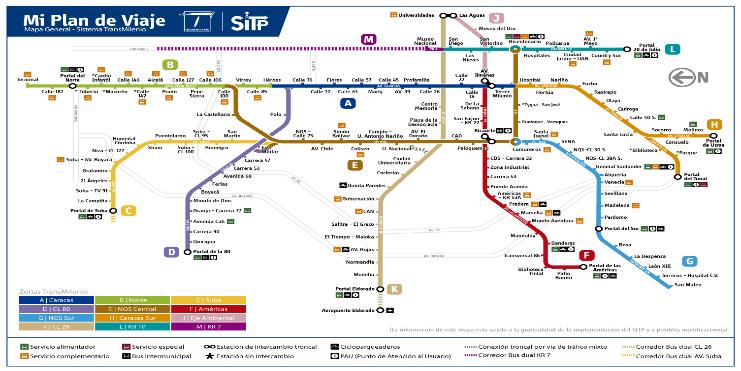 Esta localidad cuenta con dos troncales del Sistema TransMilenio.
Rendición de Cuentas vigencia 2020 – Rafael Uribe U.
Infraestructura Zonal Rafael Uribe Uribe
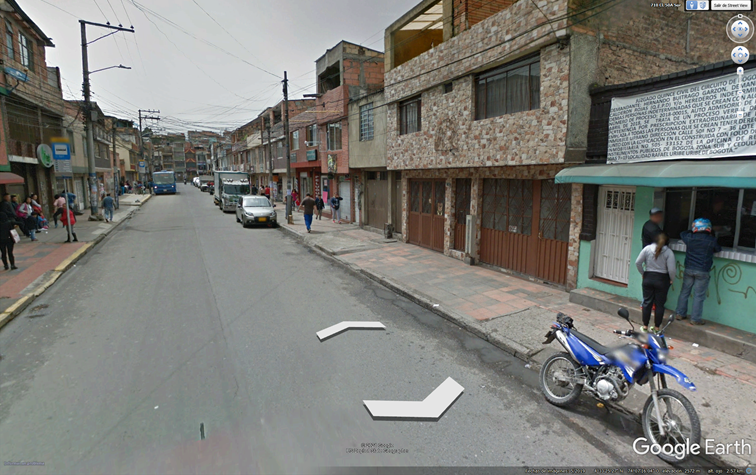 33
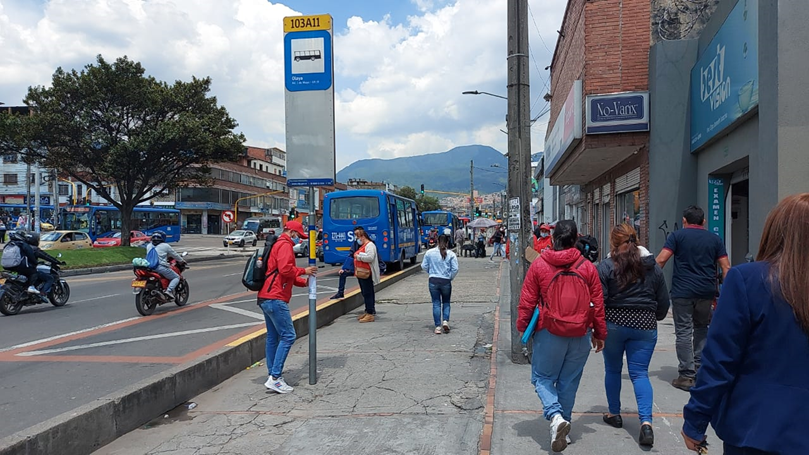 245
El 87% de paraderos de la localidad Rafael Uribe Uribe cuenta con accesibilidad para las
personas con discapacidad visual.
Sistema Braille
PARADEROS MÚLTIPLES
PARADEROS SENCILLOS
Rendición de Cuentas vigencia 2020 – Rafael Uribe U.
Oferta de transporte en Rafael Uribe Uribe
RUTAS
ZONALES
RUTAS
PROVISIONALES
RUTAS 
TRONCALES
RUTAS
 ALIMENTADORAS
74
7
12
33
COBERTURA TRONCAL
COBERTURA ZONAL
SITP PROVISIONAL
Rendición de Cuentas vigencia 2020 – Rafael Uribe U.
Cobertura Troncal
RUTAS TRONCALES
RUTAS  ALIMENTADORAS
Rendición de Cuentas vigencia 2020 – Rafael Uribe U.
Cobertura Zonal
RUTAS URBANAS
MAPA DE COBERTURA
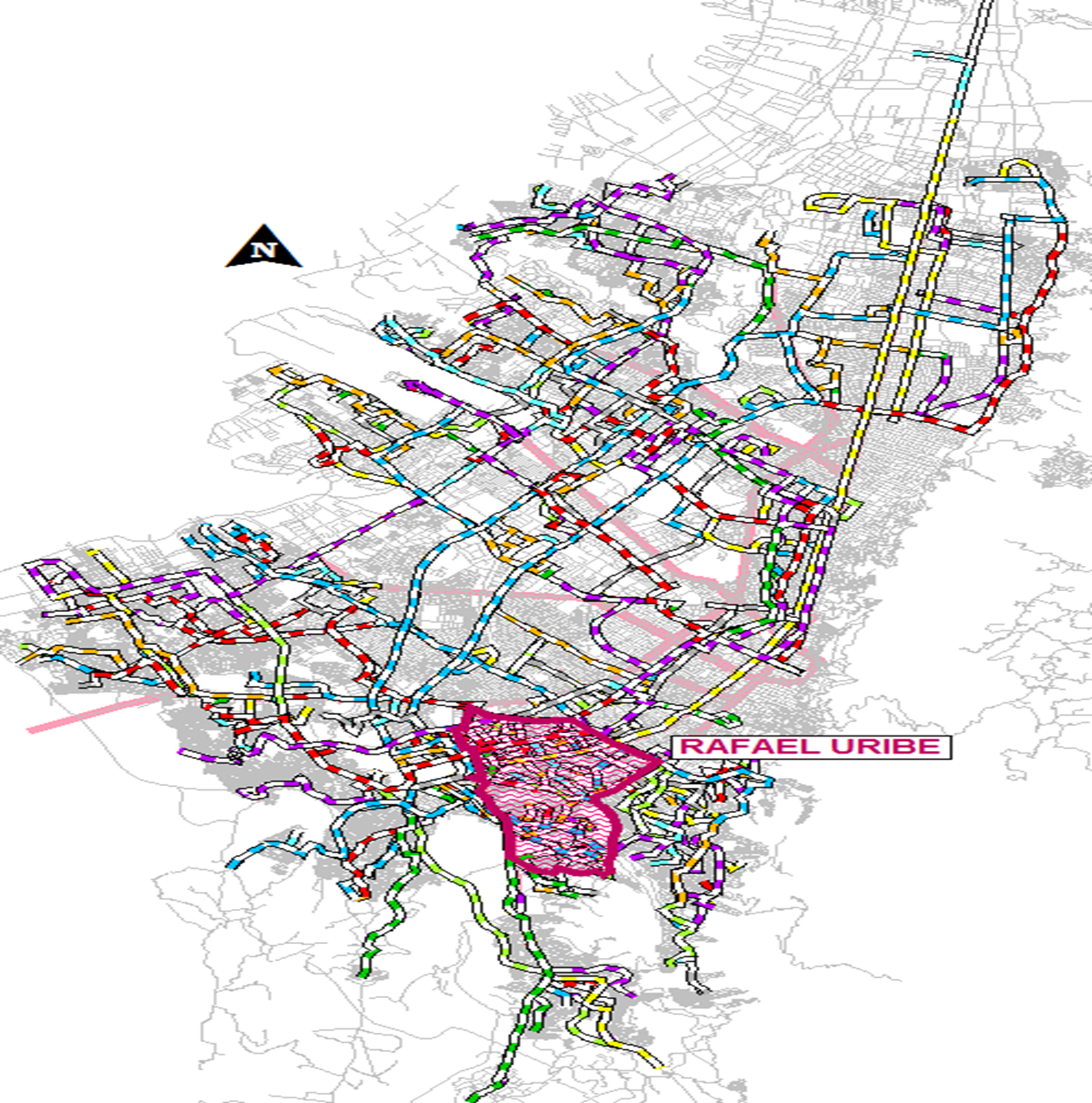 Fuente: TRANSMILENIO S.A.
Continúa
Rendición de Cuentas vigencia 2020 – Rafael Uribe U.
Cobertura Zonal
RUTAS URBANAS
MAPA DE COBERTURA
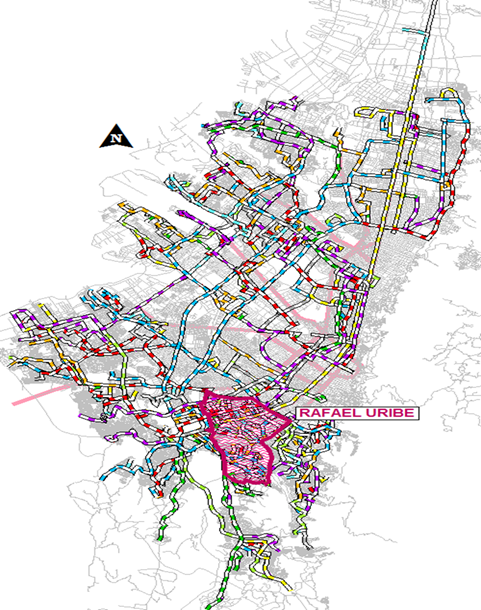 Fuente: TRANSMILENIO S.A.
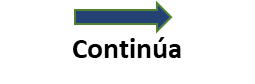 Rendición de Cuentas vigencia 2020 – Rafael Uribe U.
Cobertura Zonal
RUTAS URBANAS
MAPA DE COBERTURA
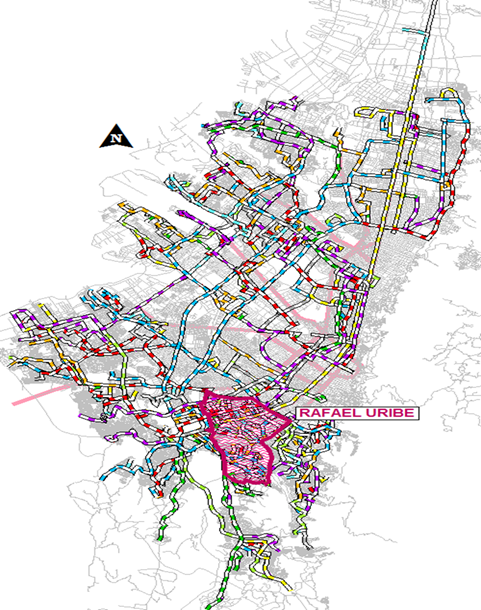 Fuente: TRANSMILENIO S.A.
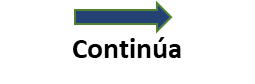 Rendición de Cuentas vigencia 2020 – Rafael Uribe U.
Cobertura Zonal
RUTAS URBANAS
MAPA DE COBERTURA
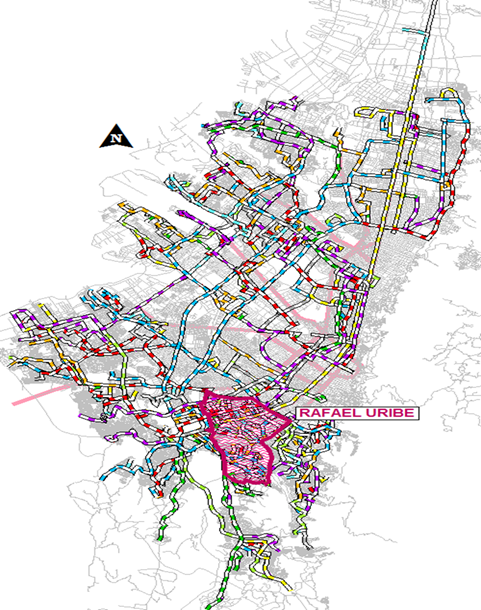 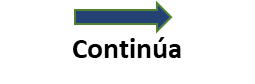 Fuente: TRANSMILENIO S.A.
Rendición de Cuentas vigencia 2020 – Rafael Uribe U.
Cobertura Zonal
RUTAS URBANAS
MAPA DE COBERTURA
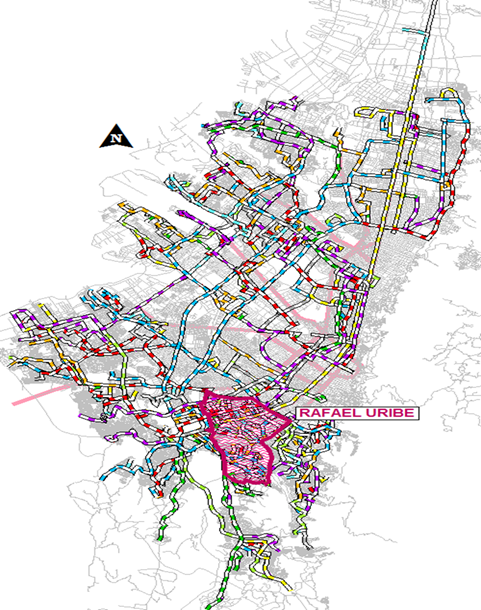 Fuente: TRANSMILENIO S.A.
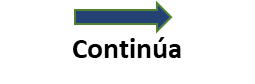 Rendición de Cuentas vigencia 2020 – Rafael Uribe U.
Cobertura Zonal
RUTAS URBANAS
MAPA DE COBERTURA
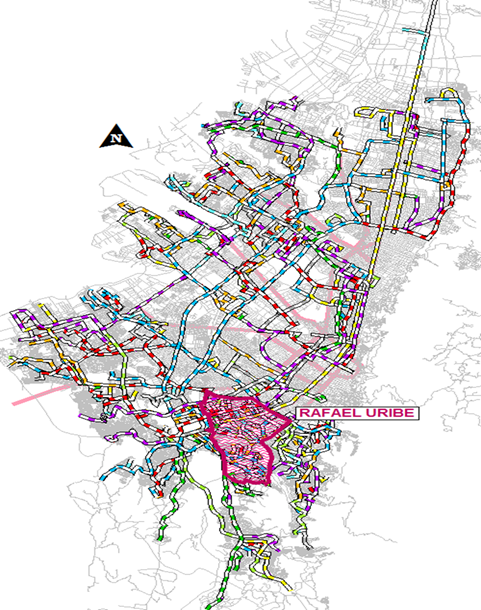 Fuente: TRANSMILENIO S.A.
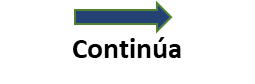 Rendición de Cuentas vigencia 2020 – Rafael Uribe U.
Cobertura Zonal
RUTAS URBANAS
MAPA DE COBERTURA
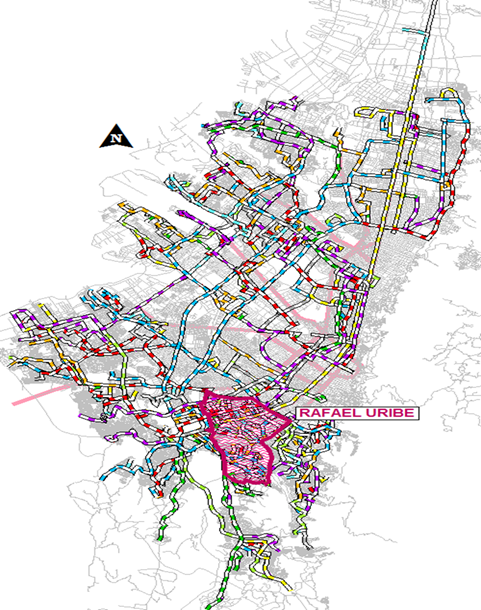 74 rutas del componente Zonal cuyo trazado cubre la localidad Rafael Uribe Uribe
Fuente: TRANSMILENIO S.A.
Rendición de Cuentas vigencia 2020 – Rafael Uribe U.
Cobertura SITP Provisional
RUTAS URBANAS
MAPA DE COBERTURA
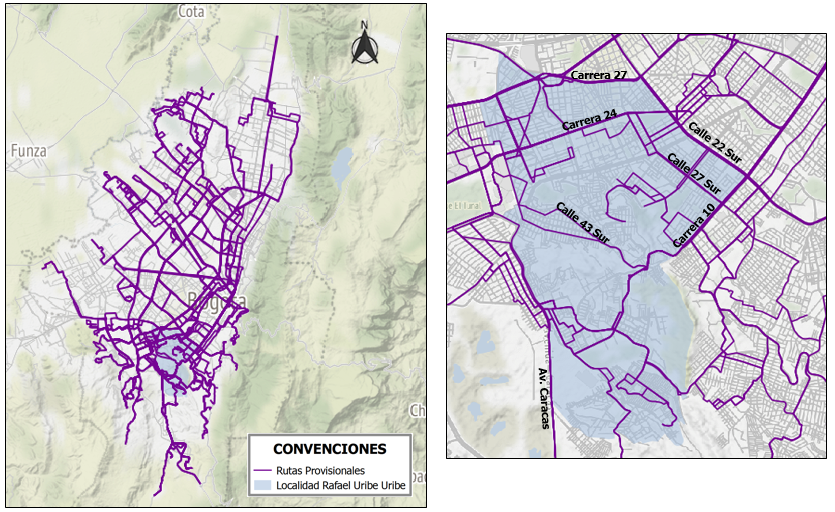 Fuente: TRANSMILENIO S.A.
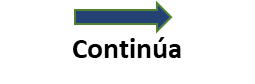 Rendición de Cuentas vigencia 2020 – Rafael Uribe U.
Cobertura SITP Provisional
RUTAS URBANAS
MAPA DE COBERTURA
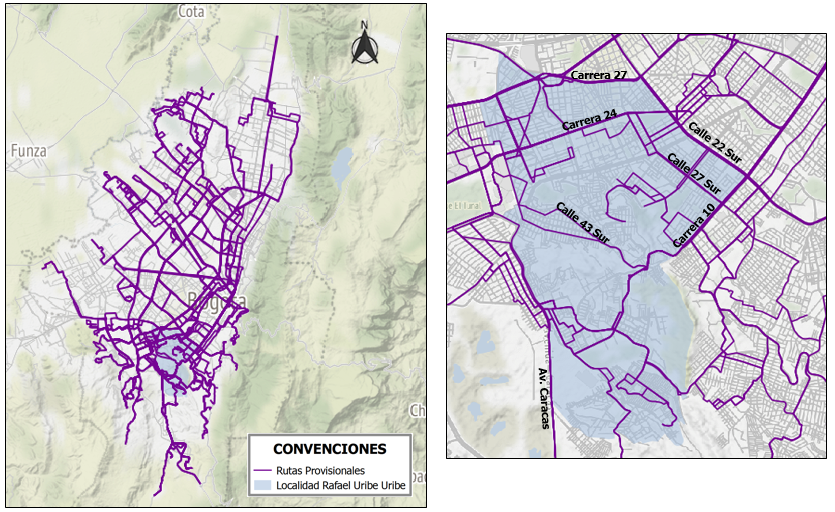 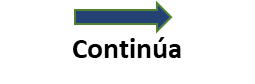 Fuente: TRANSMILENIO S.A.
Rendición de Cuentas vigencia 2020 – Rafael Uribe U.
Cobertura SITP Provisional
RUTAS URBANAS
MAPA DE COBERTURA
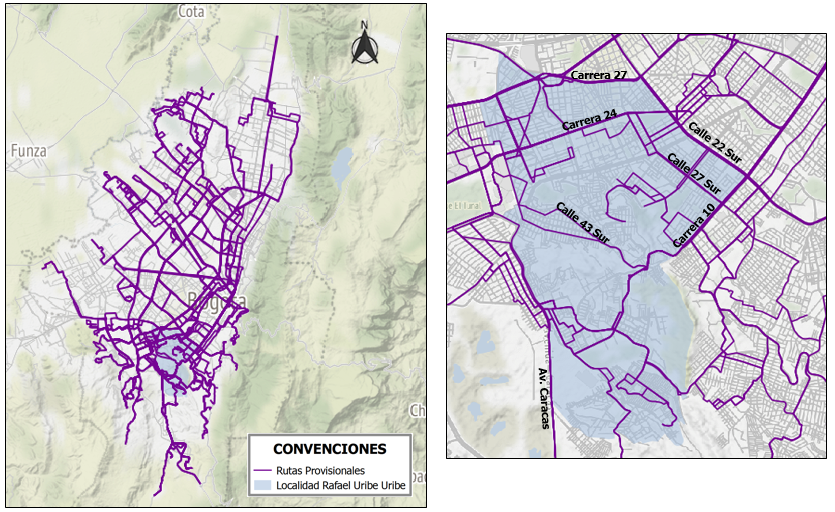 33 rutas del SITP Provisional cuyo trazado cubre la localidad Rafael Uribe Uribe.
Fuente: TRANSMILENIO S.A.
Rendición de Cuentas vigencia 2020 – Rafael Uribe U.
Red de Recargas en Rafael Uribe Uribe
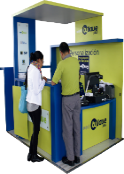 PUNTOS DE
PERSONALIZACIÓN
PUNTOS DE
 RECARGA
137
1
TU LLAVE – RECAUDO BOGOTÁ
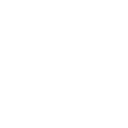 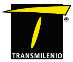 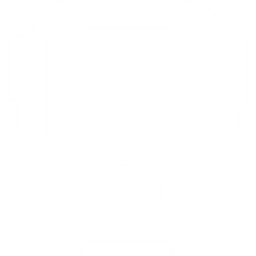 GESTIÓN SOCIAL
TRANSMILENIO S.A.
El equipo de Gestión Social de TRANSMILENIO S.A desarrolla actividades dirigidas a la ciudadanía, con el propósito de dar a conocer los componentes del SITP y fomentar las buenas prácticas de Cultura ciudadana.

Para la vigencia 2020, se realizaron 5401 actividades de Gestión Social a nivel distrito; de las cuales se desarrollaron 3282 en las localidades de manera presencial y/o virtual en el marco de la Estrategia de Abordaje Territorial bajo tres líneas de intervención: Información, participación y pedagogía.
Estrategia de Abordaje Territorial Rafael Uribe Uribe
4 Boletines informativos
4 Sesiones de Grupos Focales
Base de datos “Tenderos RUU”


Capacitaciones TrasMi-Virtual
Los retos de Transmilenio en época de Coronavirus
Sistema de Alertas Tempranas
TransMi un solo sistema – Nueva Señalética
La historia del Transporte
Transmicable
TransMi, un Sistema Accesible
Localidad Rafael Uribe Uribe
Rendición de Cuentas vigencia 2020
Rendición de Cuentas vigencia 2020 – Rafael Uribe U.
Acciones de Gestión Social en Rafael Uribe Uribe
Actividades
en general
Mesa de
trabajo
Reuniones
Recorridos
Divulgación
Pedagogía
4
4
106
14
25
4
INFORMACIÓN
OTROS
PARTICIPACIÓN
PEDAGOGÍA
2
Jornadas  de personalización
Rendición de Cuentas vigencia 2020 – Rafael Uribe U.
Acciones de Gestión Social en 
Participación
106 Reuniones virtuales y/o presenciales para atender temas como: Cobertura de la localidad, comunidad con discapacidad, articulación de acciones pedagógicas, implementación de nuevas rutas, reuniones interinstitucionales (CLD, UAT, CLIP, CLOPS, COLEV, COLMYEG, entre otros).
4 recorridos sociales y/o con técnicos de Transmilenio S.A. para recibir solicitudes comunitarias, verificación de trazados UFO 5 entre otras.
4 Mesas de trabajo de cobertura en UPZ Diana Turbay, UPZ Marco Fidel Suarez.
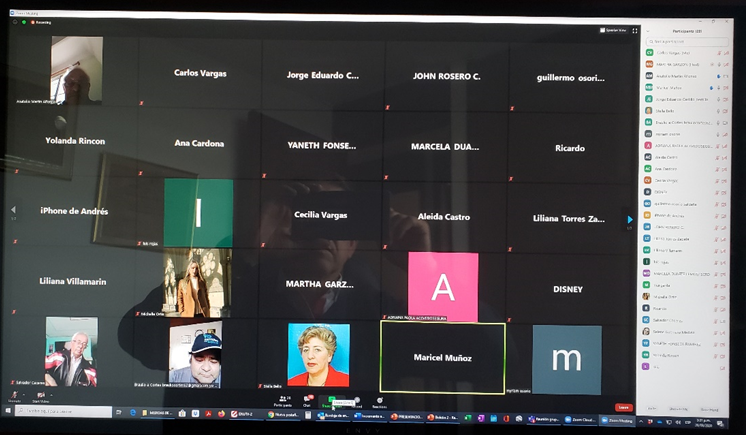 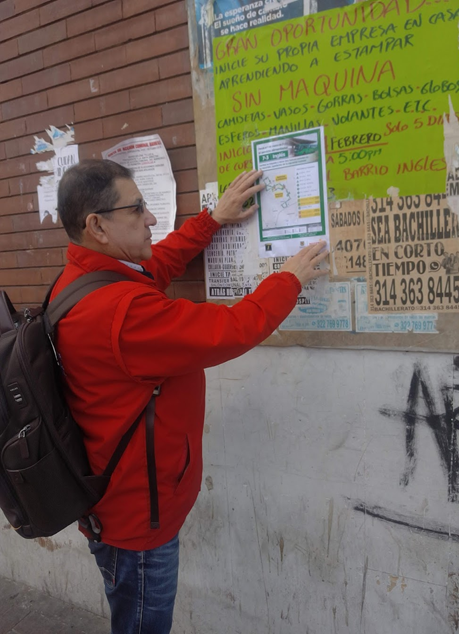 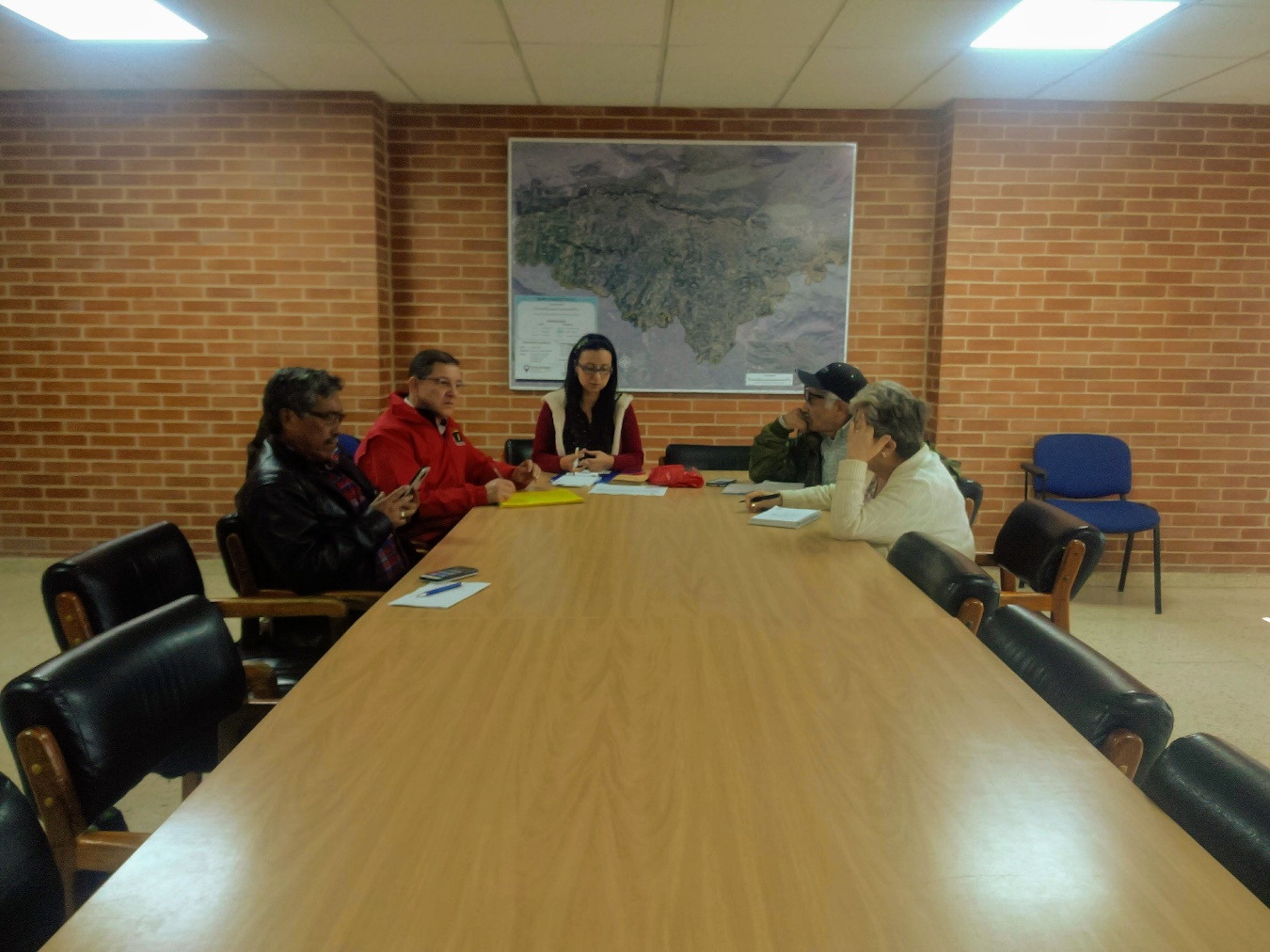 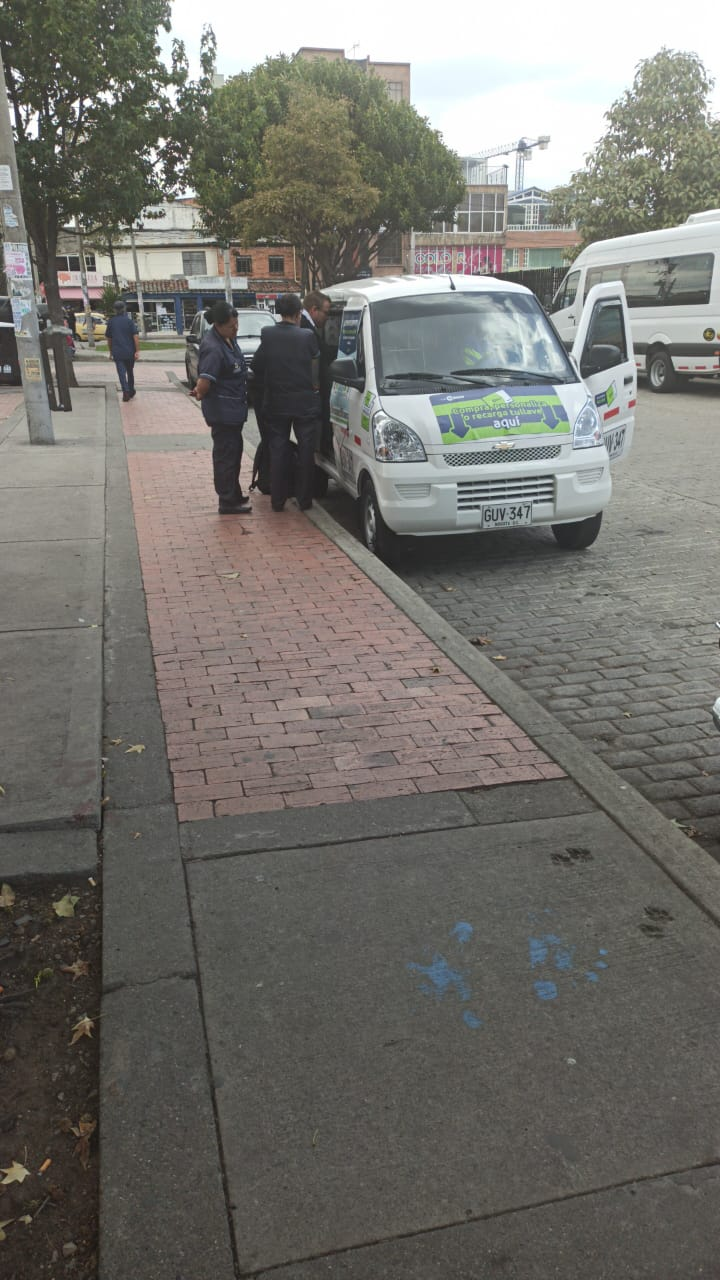 Rendición de Cuentas vigencia 2020 - Rafael Uribe U.
Acciones de Gestión Social en Rafael Uribe Uribe
Pedagogía
14 Acciones de pedagogía en:
Colegios de la localidad: Liceo Psicopedagógico San Pablo, IED San Agustín, Centro Crecer.
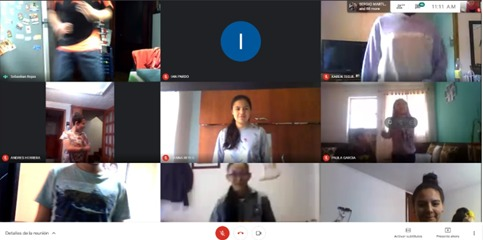 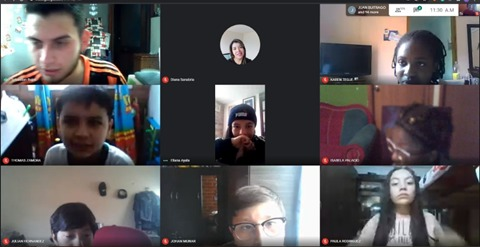 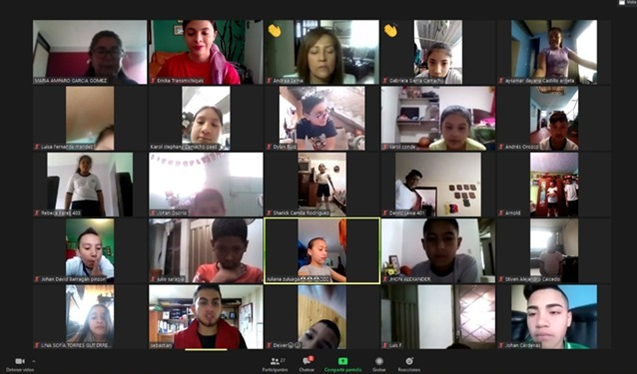 Rendición de Cuentas vigencia 2020 - Rafael Uribe U.
Acciones de Gestión Social en Rafael Uribe Uribe
Información
25 Acciones de divulgación en:
Ruta alimentadora 7-3 Ingles
Ruta A506 – G506
Ruta H602 – A602

Envíos de información de interés a nivel local y distrital en ocasión de la pandemia COVID -19 y ajustes en la prestación del servicio, iniciativas de Cultura Ciudadana, comunicados de TRANSMILENIO S.A y Alcaldía mayor de Bogotá; entre otros.
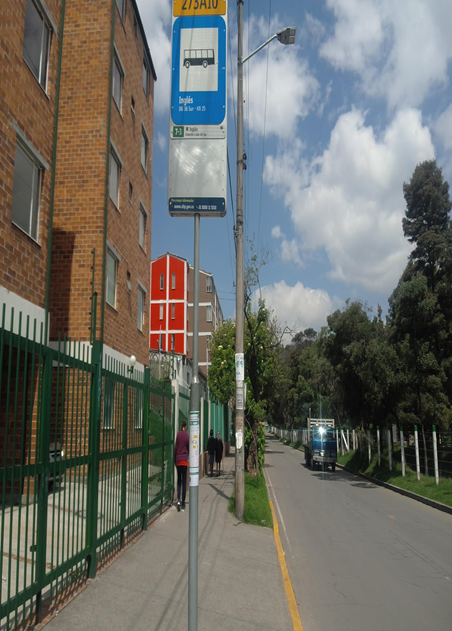 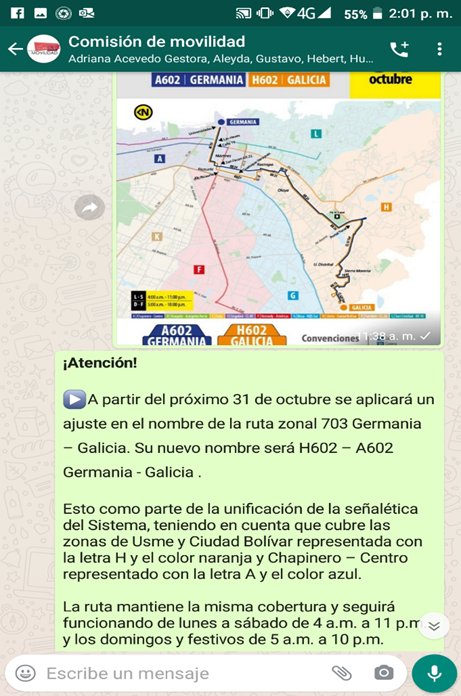 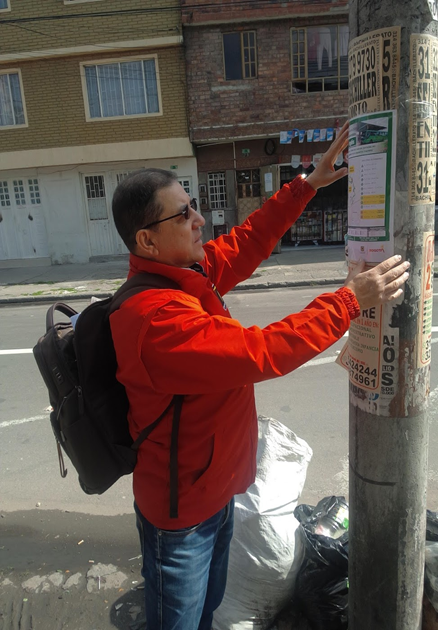 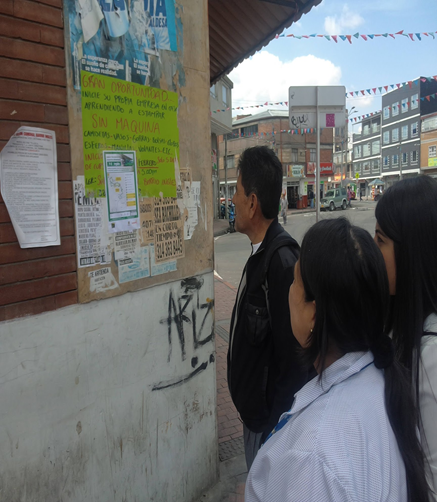 GESTIÓN SOCIAL Rafael Uribe Uribe
GESTIÓN SOCIAL Rafael Uribe Uribe
GESTIÓN SOCIAL Rafael Uribe Uribe
GESTIÓN SOCIAL Rafael Uribe Uribe
GESTIÓN SOCIAL Rafael Uribe Uribe
GESTIÓN SOCIAL Rafael Uribe Uribe
GESTIÓN SOCIAL Rafael Uribe Uribe
GESTIÓN SOCIAL Rafael Uribe Uribe
GESTIÓN SOCIAL Rafael Uribe Uribe
GESTIÓN SOCIAL Rafael Uribe Uribe
GESTIÓN SOCIAL Rafael Uribe Uribe
GESTIÓN SOCIAL Rafael Uribe Uribe
GESTIÓN SOCIAL Rafael Uribe Uribe
GESTIÓN SOCIAL Rafael Uribe Uribe
GESTIÓN SOCIAL Rafael Uribe Uribe
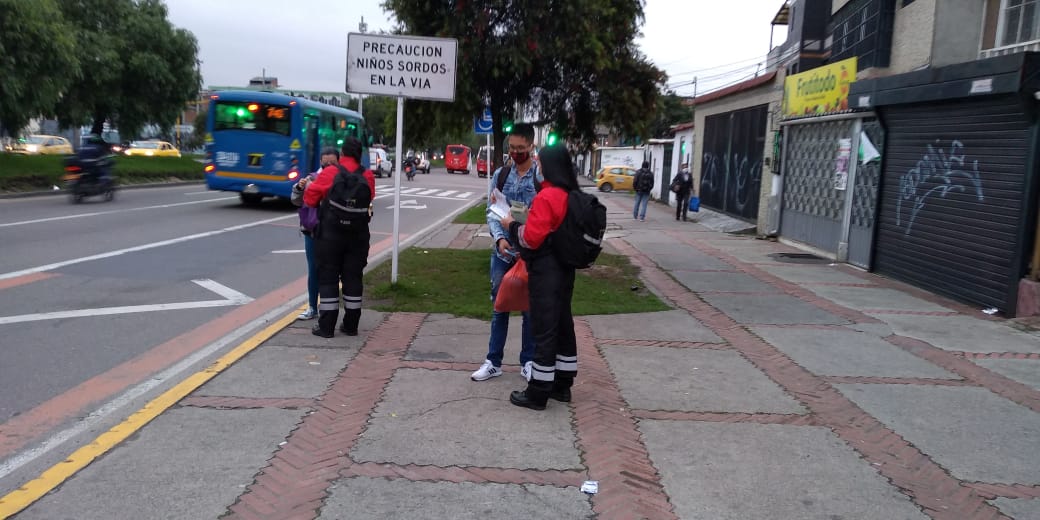 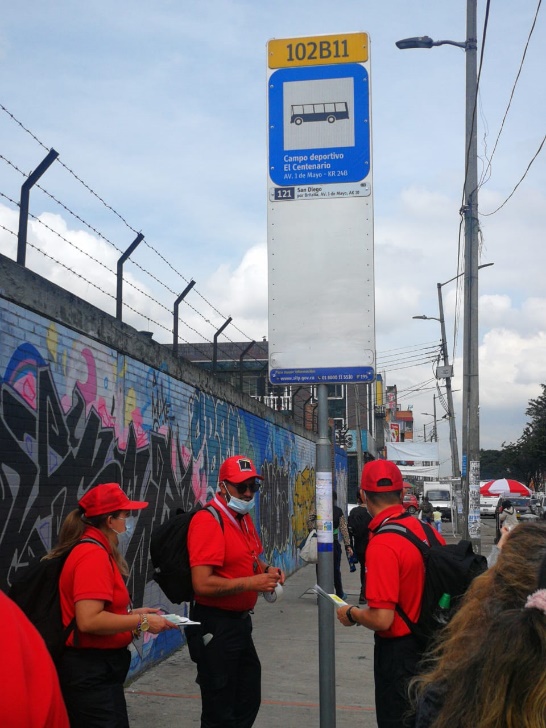 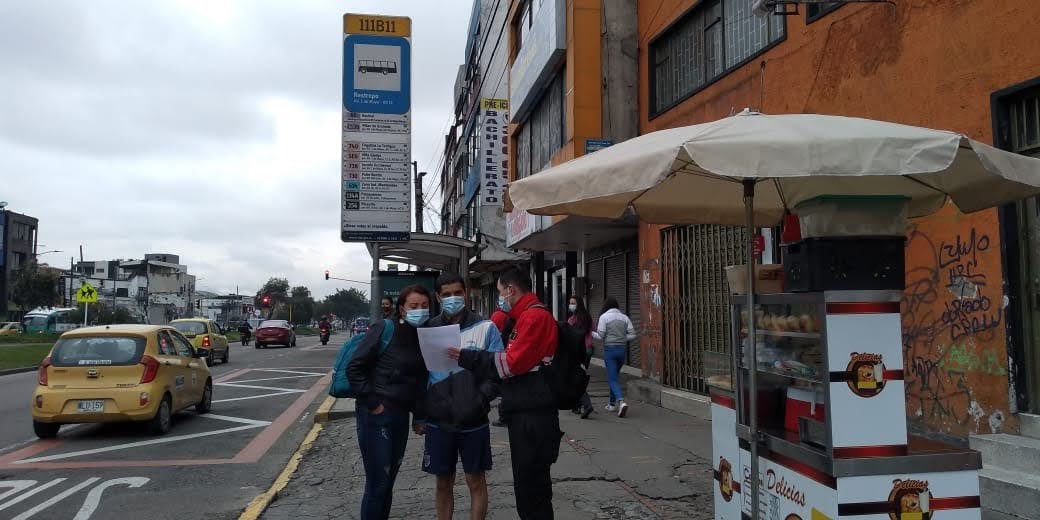 GESTIÓN SOCIAL Rafael Uribe Uribe
GESTIÓN SOCIAL Rafael Uribe Uribe
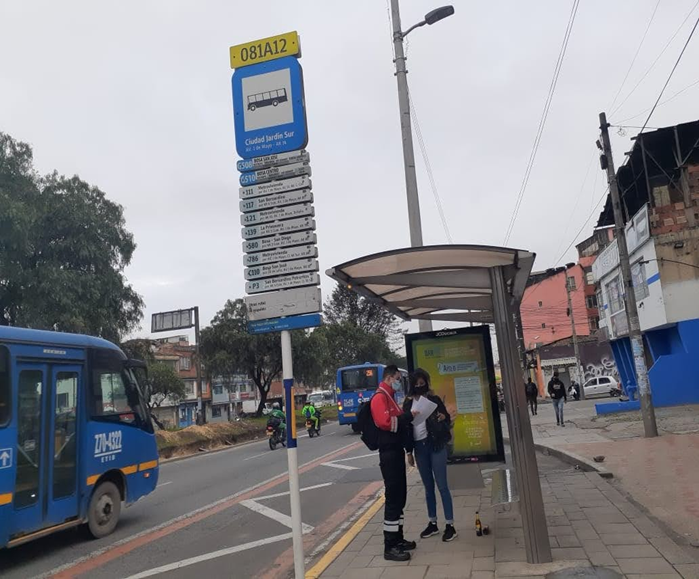 GESTIÓN SOCIAL Rafael Uribe Uribe
GESTIÓN SOCIAL Rafael Uribe Uribe
GESTIÓN SOCIAL Rafael Uribe Uribe
GESTIÓN SOCIAL Rafael Uribe Uribe
GESTIÓN SOCIAL Rafael Uribe Uribe
GESTIÓN SOCIAL Rafael Uribe Uribe
GESTIÓN SOCIAL Rafael Uribe Uribe
GESTIÓN SOCIAL Rafael Uribe Uribe
GESTIÓN SOCIAL Rafael Uribe Uribe
GESTIÓN SOCIAL Rafael Uribe Uribe
GESTIÓN SOCIAL Rafael Uribe Uribe
GESTIÓN SOCIAL Rafael Uribe Uribe
GESTIÓN SOCIAL Rafael Uribe Uribe
GESTIÓN SOCIAL Rafael Uribe Uribe
GESTIÓN SOCIAL Rafael Uribe Uribe
GESTIÓN SOCIAL Rafael Uribe Uribe
GESTIÓN SOCIAL Rafael Uribe Uribe
GESTIÓN SOCIAL Rafael Uribe Uribe
GESTIÓN SOCIAL Rafael Uribe Uribe
GESTIÓN SOCIAL Rafael Uribe Uribe
GESTIÓN SOCIAL Rafael Uribe Uribe
GESTIÓN SOCIAL Rafael Uribe Uribe
GESTIÓN SOCIAL Rafael Uribe Uribe
GESTIÓN SOCIAL Rafael Uribe Uribe
GESTIÓN SOCIAL Rafael Uribe Uribe
GESTIÓN SOCIAL Rafael Uribe Uribe
GESTIÓN SOCIAL Rafael Uribe Uribe
GESTIÓN SOCIAL Rafael Uribe Uribe
GESTIÓN SOCIAL Rafael Uribe Uribe
GESTIÓN SOCIAL Rafael Uribe Uribe
GESTIÓN SOCIAL Rafael Uribe Uribe
GESTIÓN SOCIAL Rafael Uribe Uribe
GESTIÓN SOCIAL Rafael Uribe Uribe
GESTIÓN SOCIAL Rafael Uribe Uribe
GESTIÓN SOCIAL Rafael Uribe Uribe
GESTIÓN SOCIAL Rafael Uribe Uribe
GESTIÓN SOCIAL Rafael Uribe Uribe
GESTIÓN SOCIAL Rafael Uribe Uribe
GESTIÓN SOCIAL Rafael Uribe Uribe
GESTIÓN SOCIAL Rafael Uribe Uribe
GESTIÓN SOCIAL Rafael Uribe Uribe
GESTIÓN SOCIAL Rafael Uribe Uribe
GESTIÓN SOCIAL Rafael Uribe Uribe
GESTIÓN SOCIAL Rafael Uribe Uribe
GESTIÓN SOCIAL Rafael Uribe Uribe
GESTIÓN SOCIAL Rafael Uribe Uribe
GESTIÓN SOCIAL Rafael Uribe Uribe
GESTIÓN SOCIAL Rafael Uribe Uribe
GESTIÓN SOCIAL Rafael Uribe Uribe
GESTIÓN SOCIAL Rafael Uribe Uribe
GESTIÓN SOCIAL Rafael Uribe Uribe
GESTIÓN SOCIAL Rafael Uribe Uribe
GESTIÓN SOCIAL Rafael Uribe Uribe
GESTIÓN SOCIAL Rafael Uribe Uribe
GESTIÓN SOCIAL Rafael Uribe Uribe
GESTIÓN SOCIAL Rafael Uribe Uribe
GESTIÓN SOCIAL Rafael Uribe Uribe
GESTIÓN SOCIAL Rafael Uribe Uribe
GESTIÓN SOCIAL Rafael Uribe Uribe
GESTIÓN SOCIAL Rafael Uribe Uribe
GESTIÓN SOCIAL Rafael Uribe Uribe
GESTIÓN SOCIAL Rafael Uribe Uribe
GESTIÓN SOCIAL Rafael Uribe Uribe
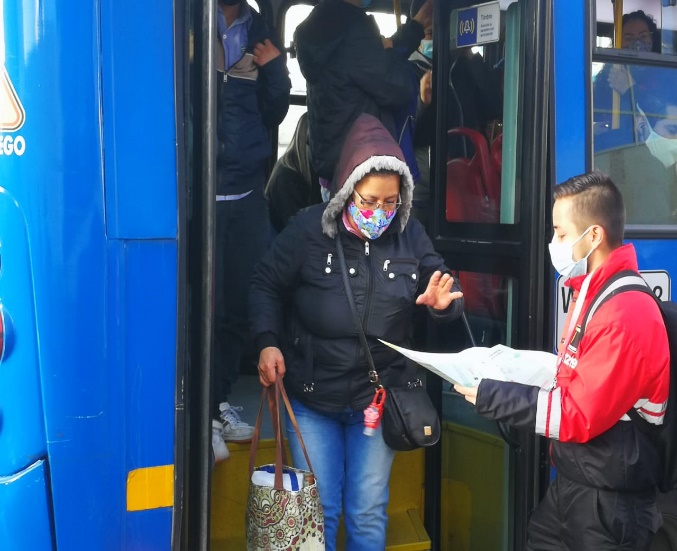 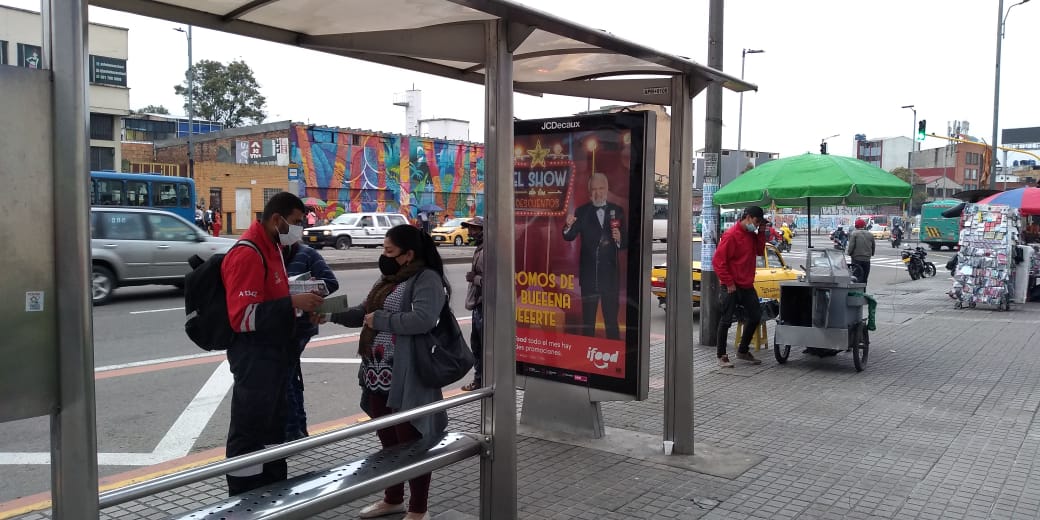 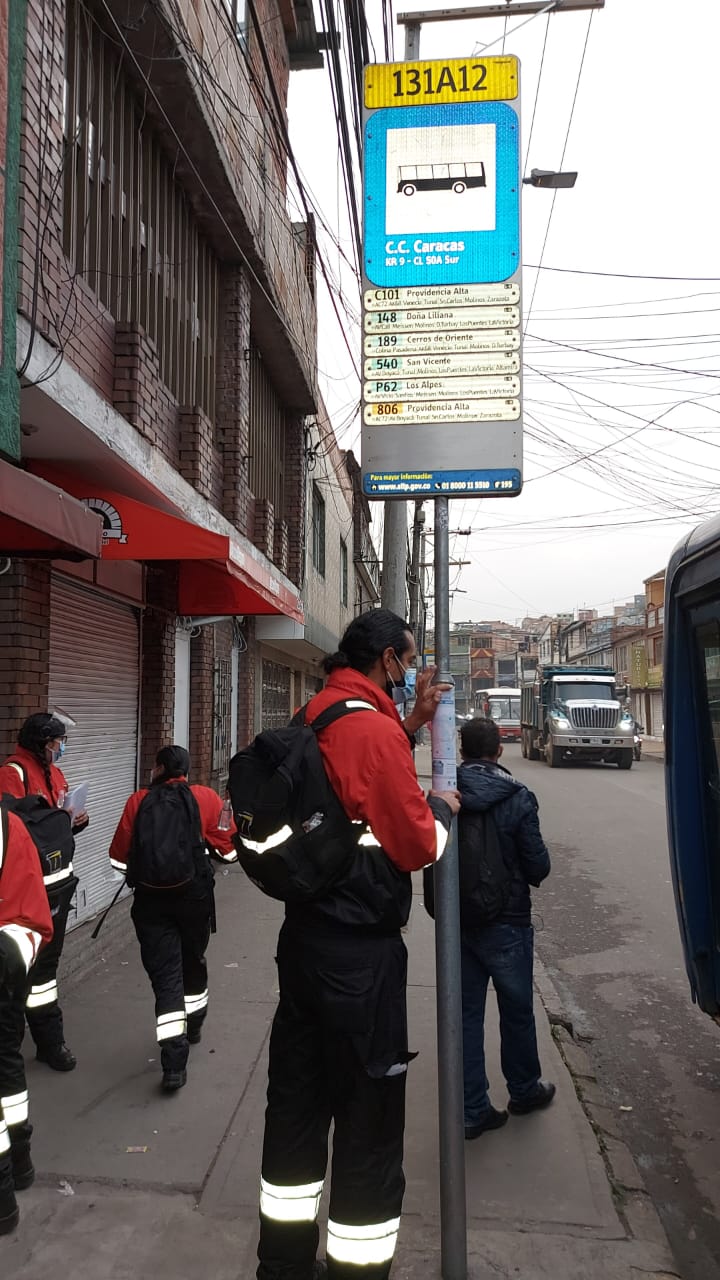 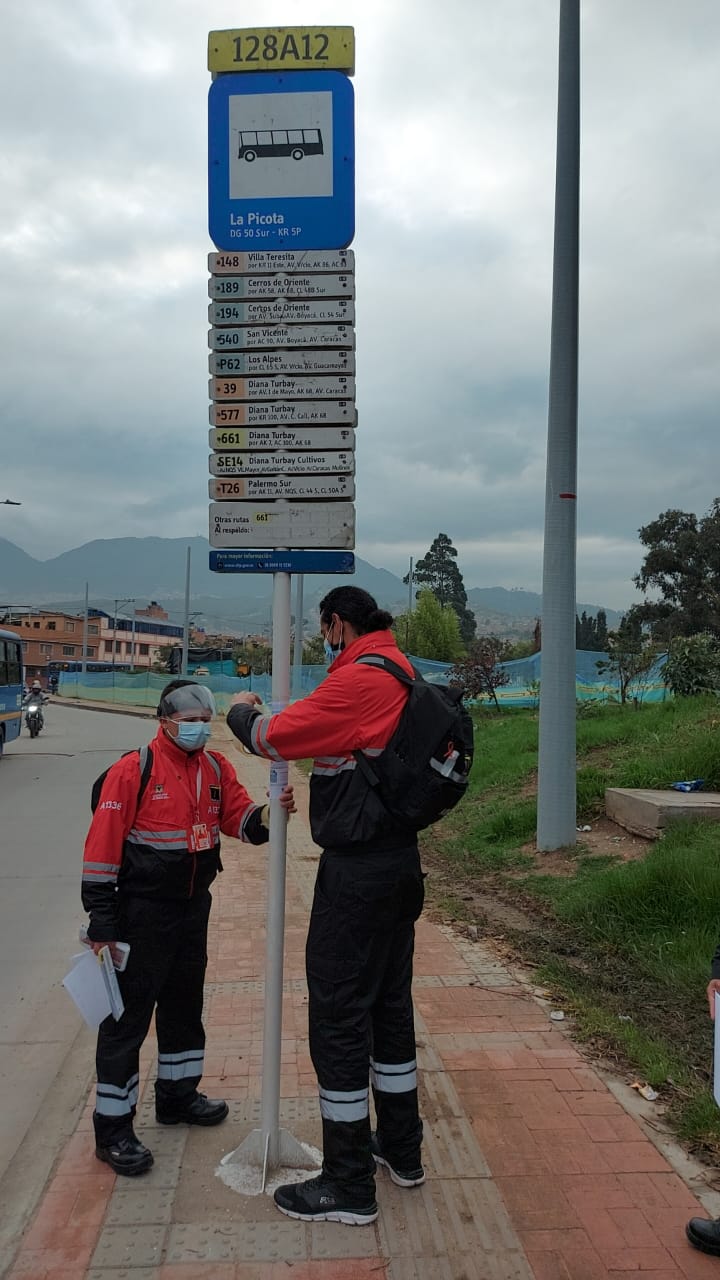 GESTIÓN SOCIAL Rafael Uribe Uribe
GESTIÓN SOCIAL Rafael Uribe Uribe
GESTIÓN SOCIAL Rafael Uribe Uribe
GESTIÓN SOCIAL Rafael Uribe Uribe
GESTIÓN SOCIAL Rafael Uribe Uribe
GESTIÓN SOCIAL Rafael Uribe Uribe
GESTIÓN SOCIAL Rafael Uribe Uribe
GESTIÓN SOCIAL Rafael Uribe Uribe
GESTIÓN SOCIAL Rafael Uribe Uribe
GESTIÓN SOCIAL Rafael Uribe Uribe
GESTIÓN SOCIAL Rafael Uribe Uribe
GESTIÓN SOCIAL Rafael Uribe Uribe
GESTIÓN SOCIAL Rafael Uribe Uribe
GESTIÓN SOCIAL Rafael Uribe Uribe
GESTIÓN SOCIAL Rafael Uribe Uribe
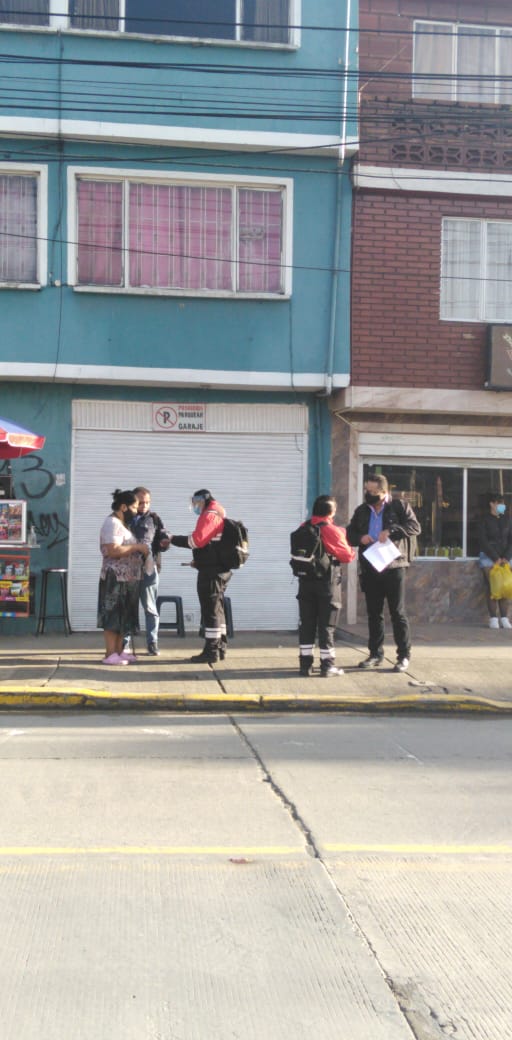 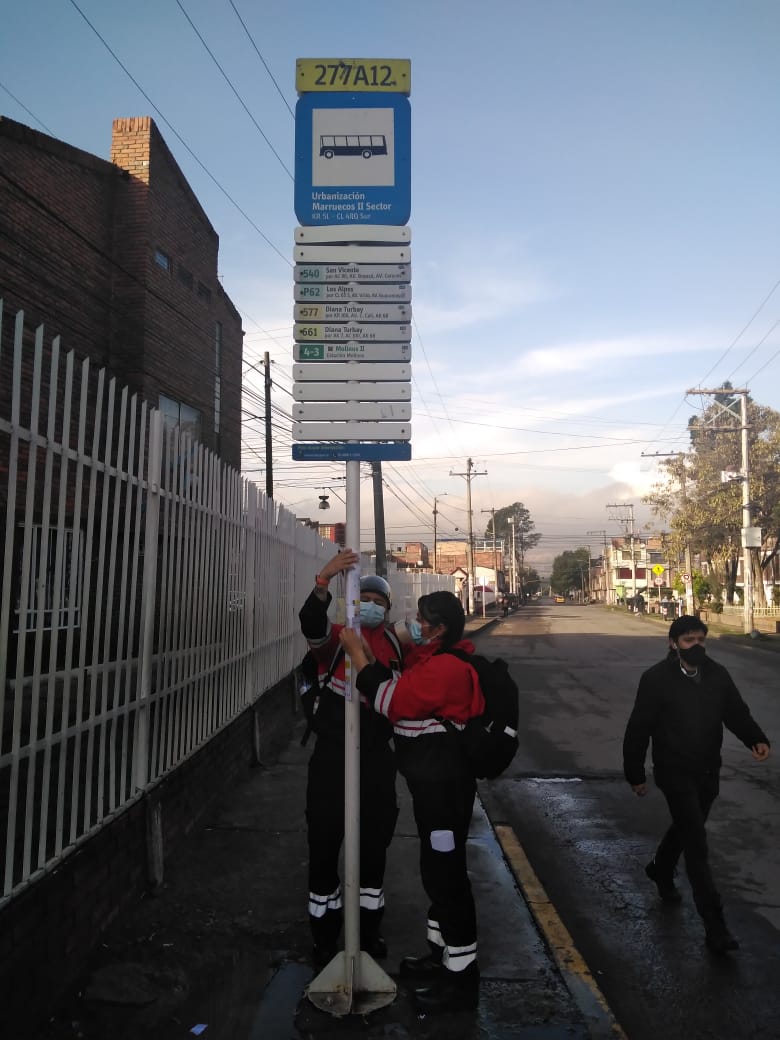 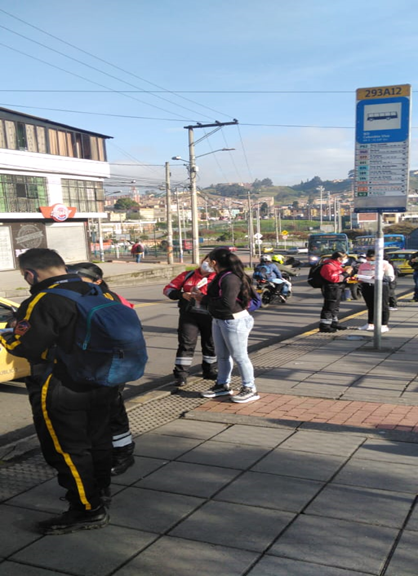 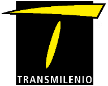 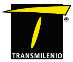 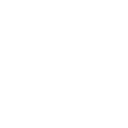 GRACIAS
carlos.vargas@transmilenio.gov.co
304 540 2440
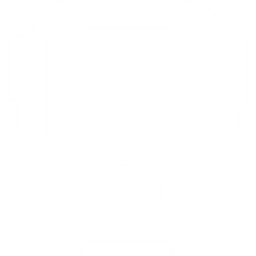